БРОЈЕВИ ДО 3
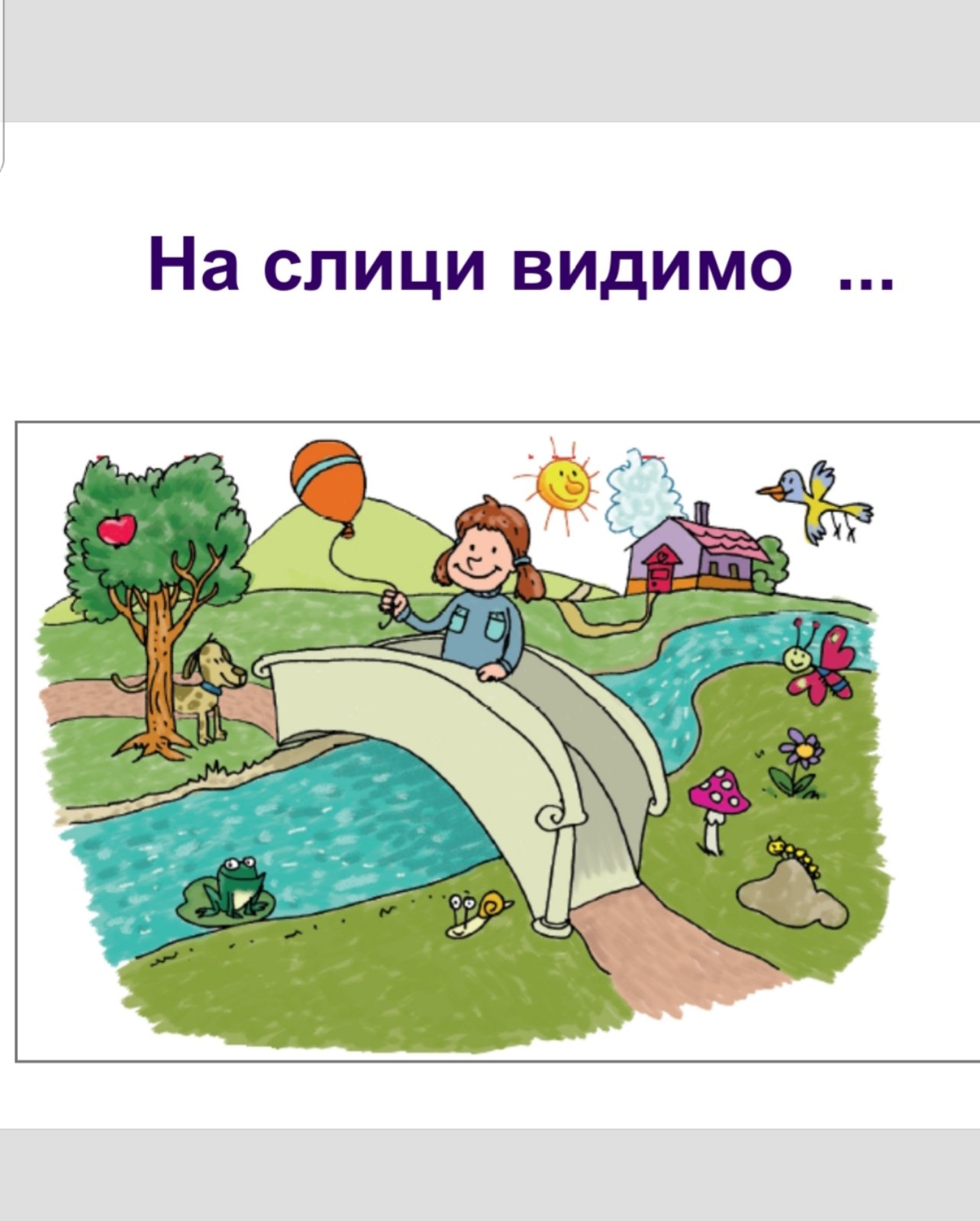 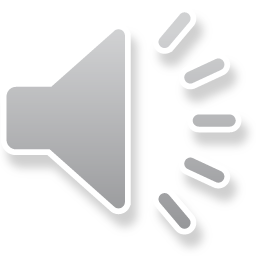 ЈЕДАН
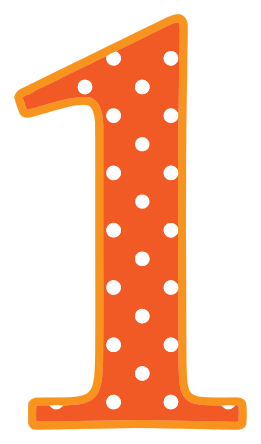 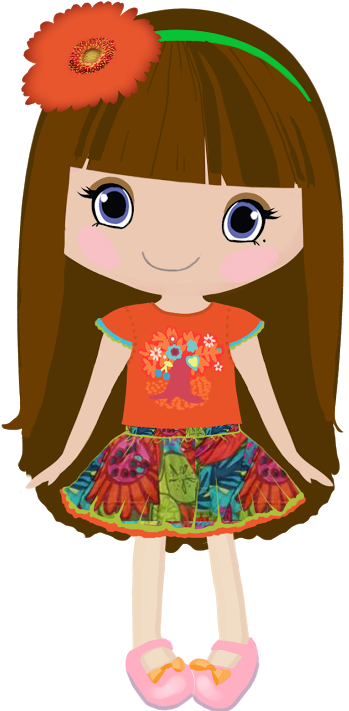 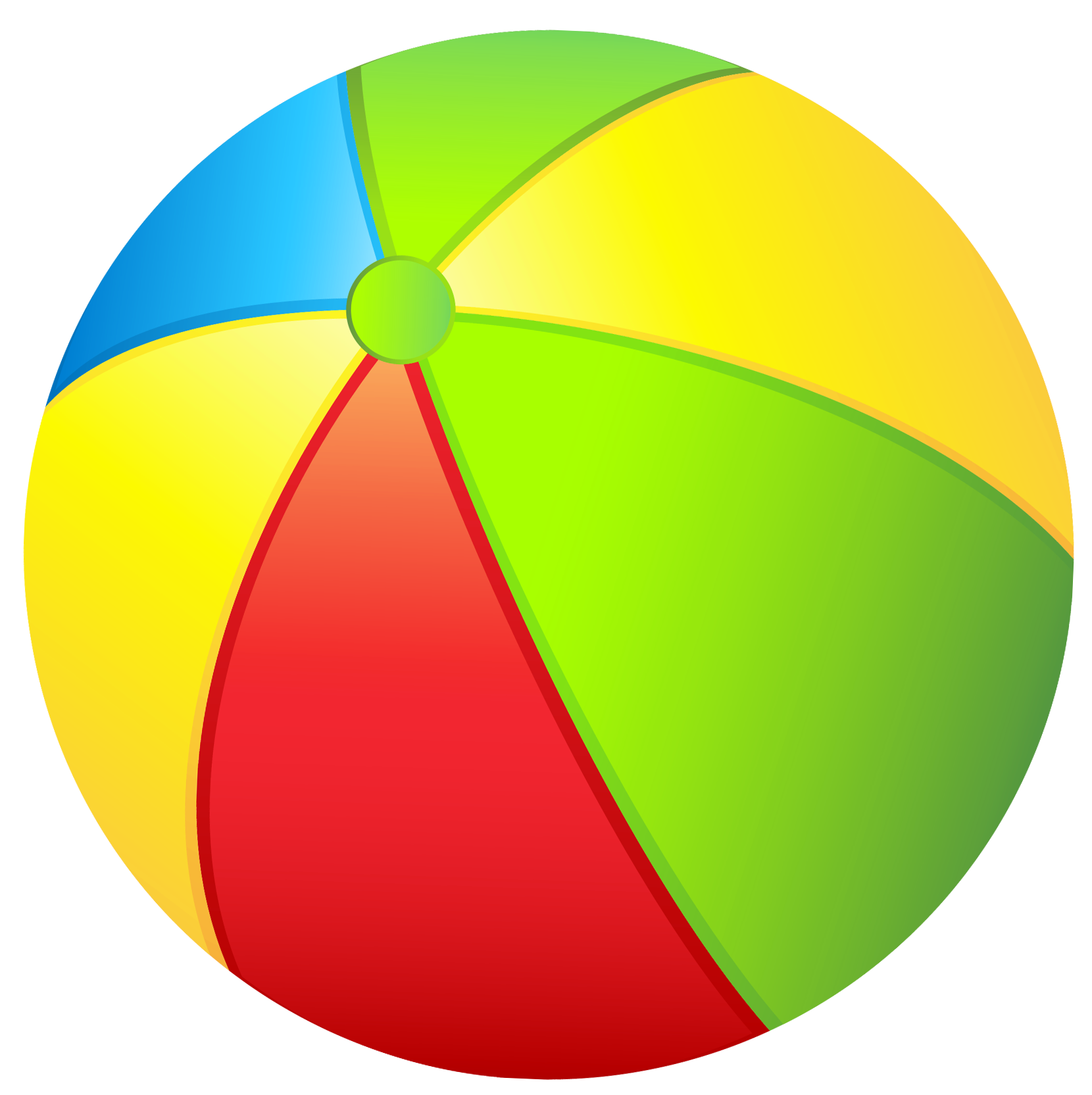 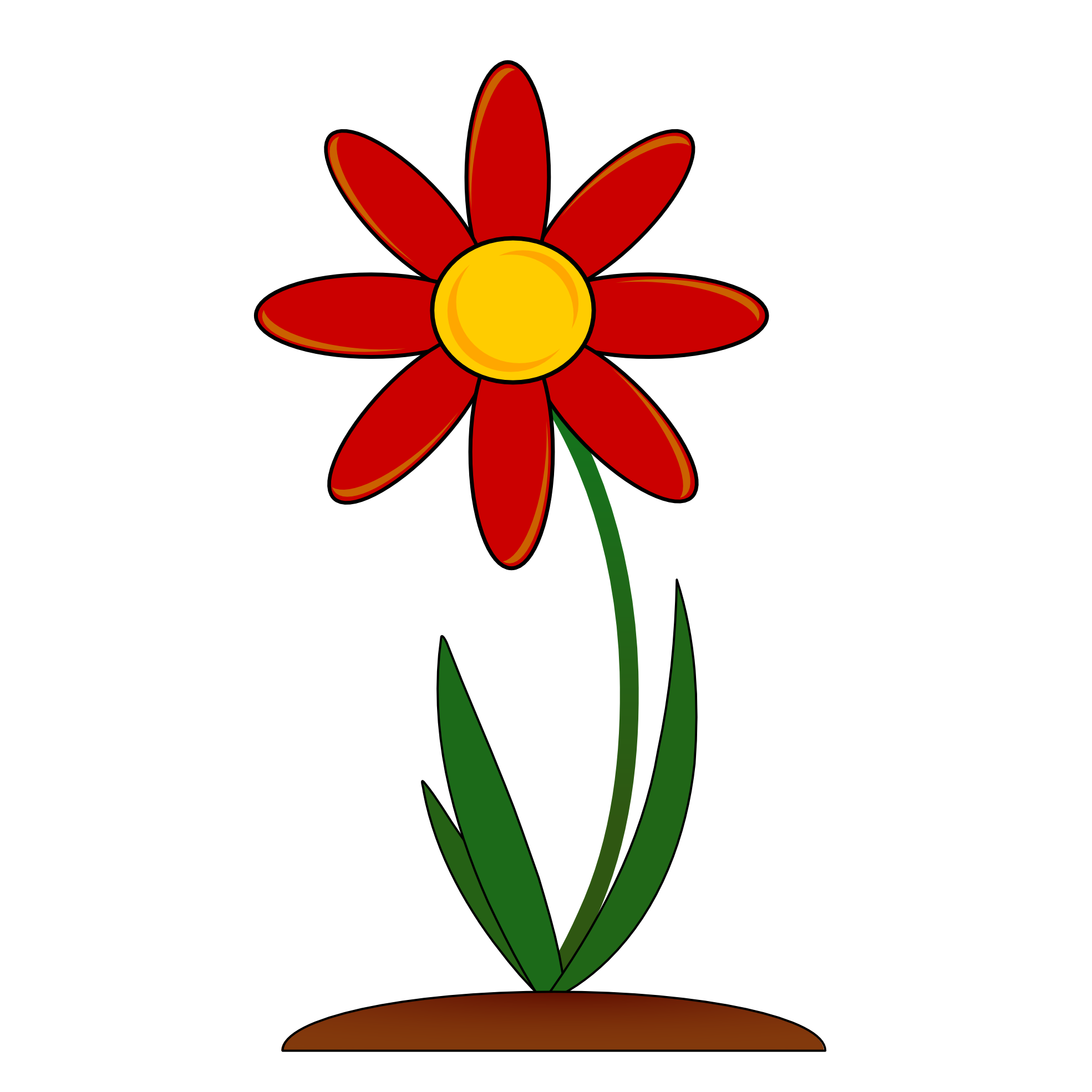 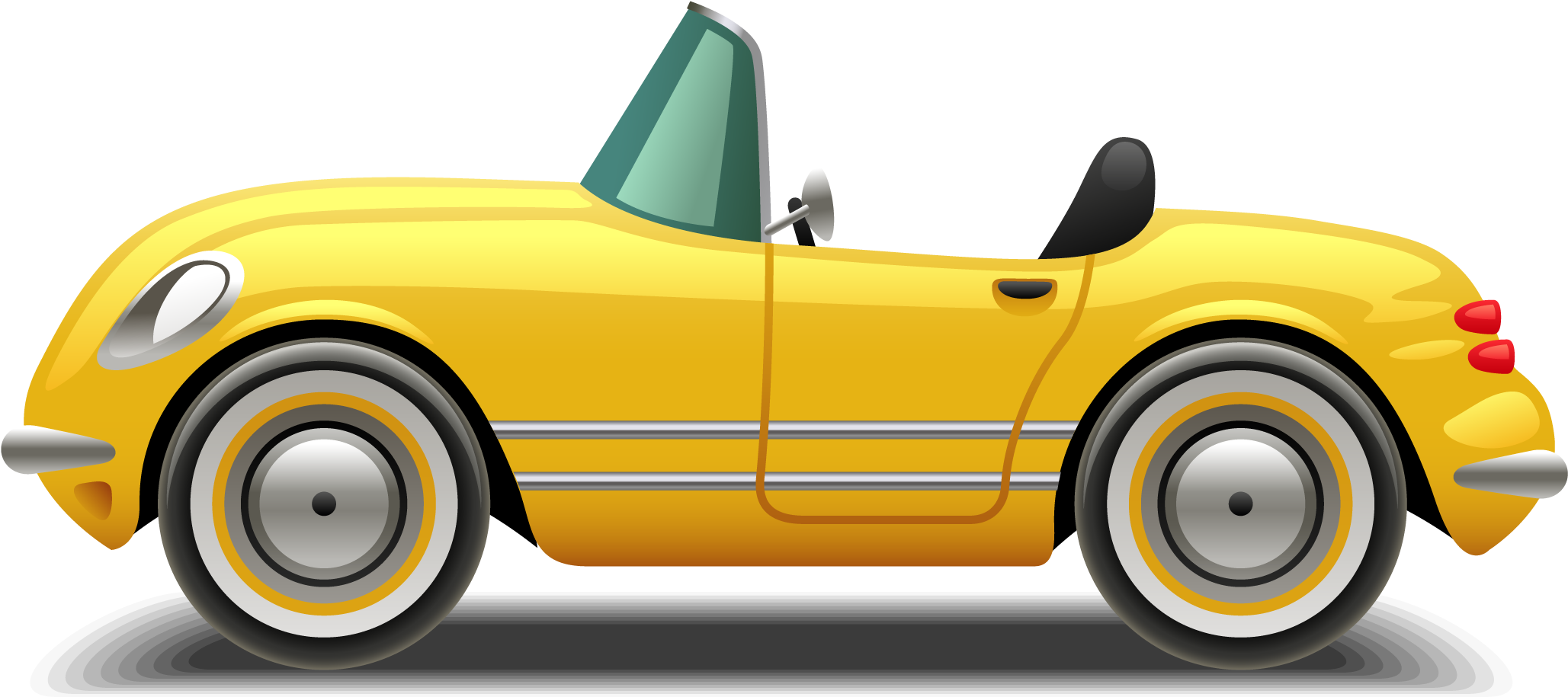 ДВА
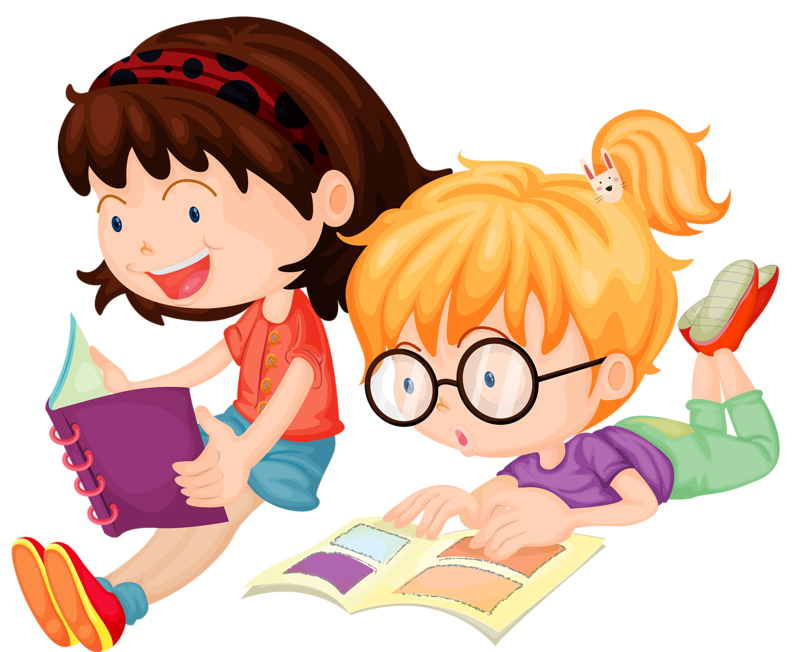 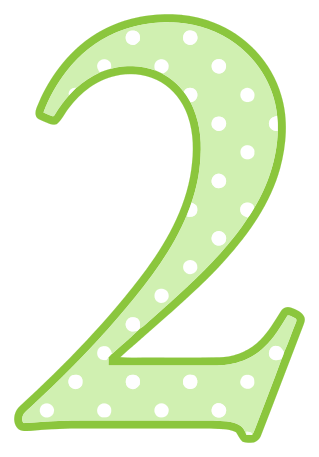 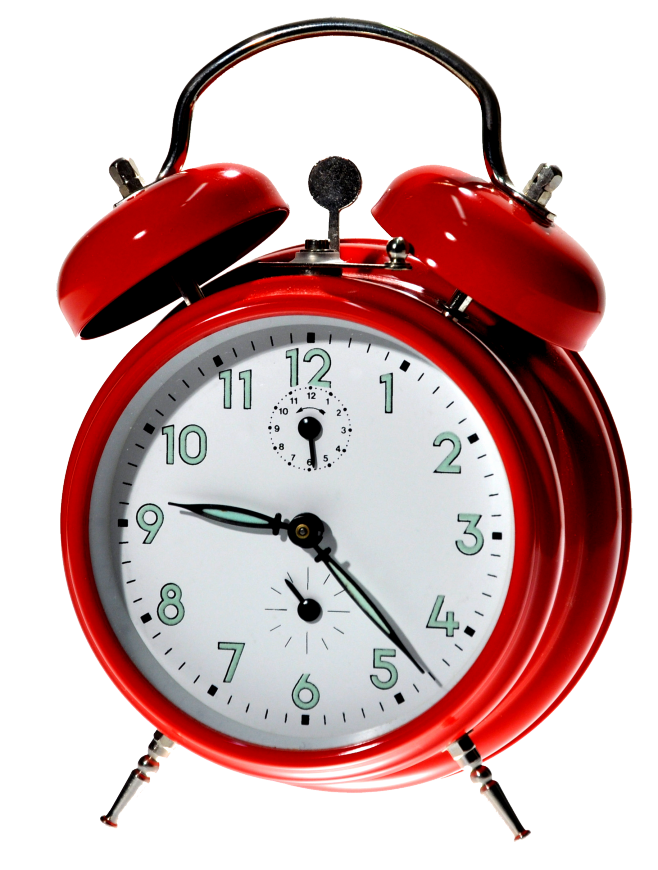 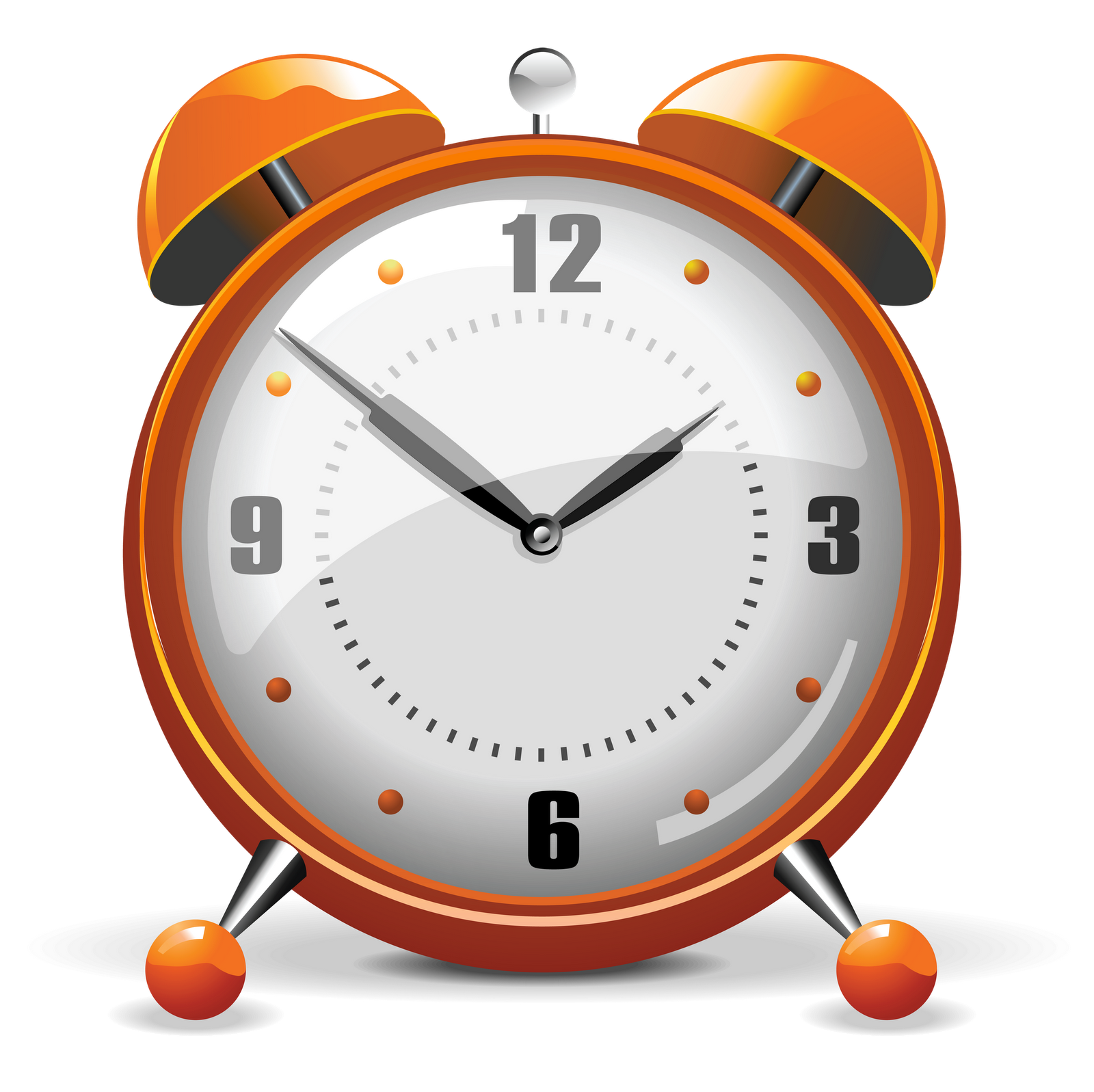 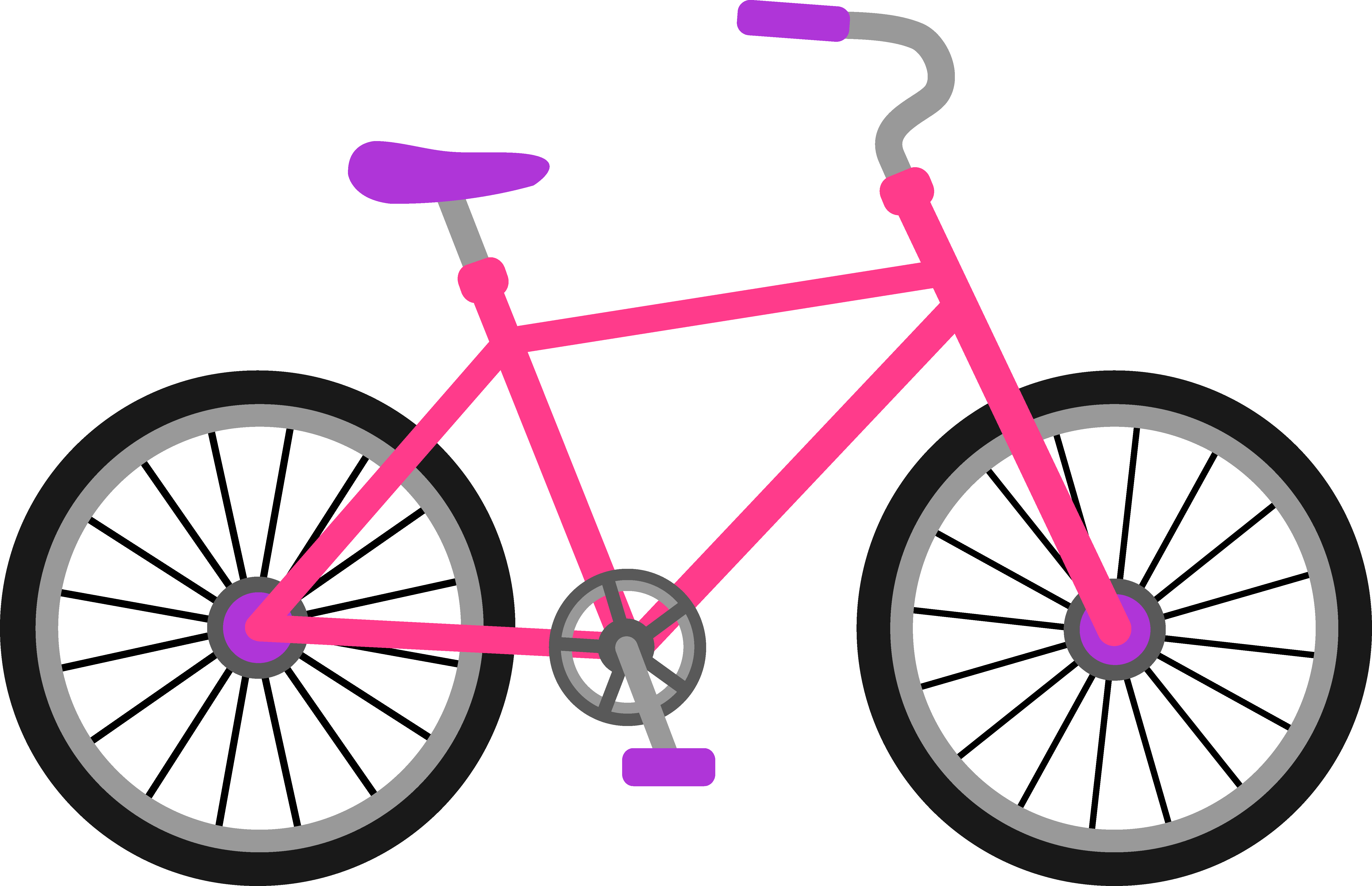 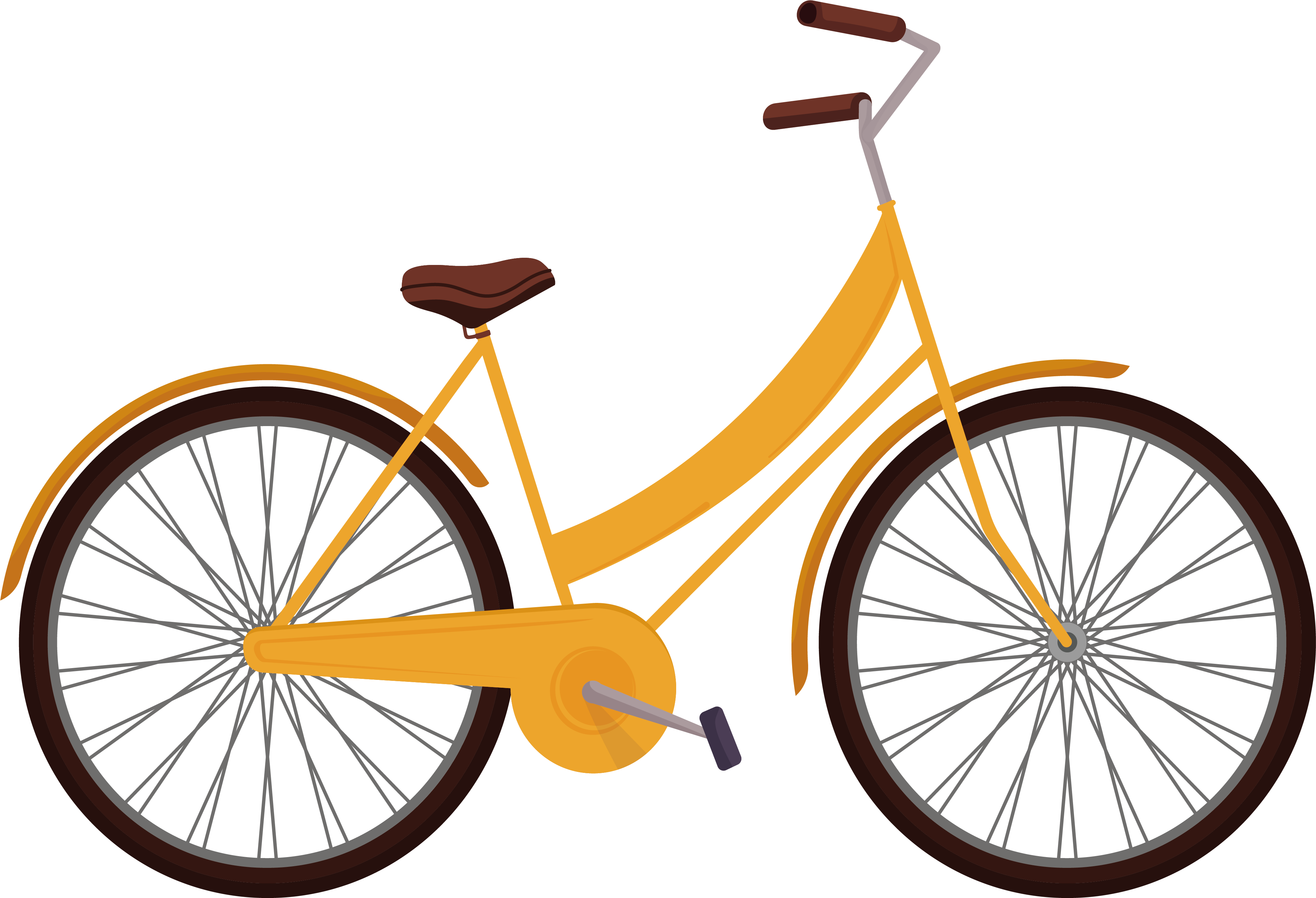 ТРИ
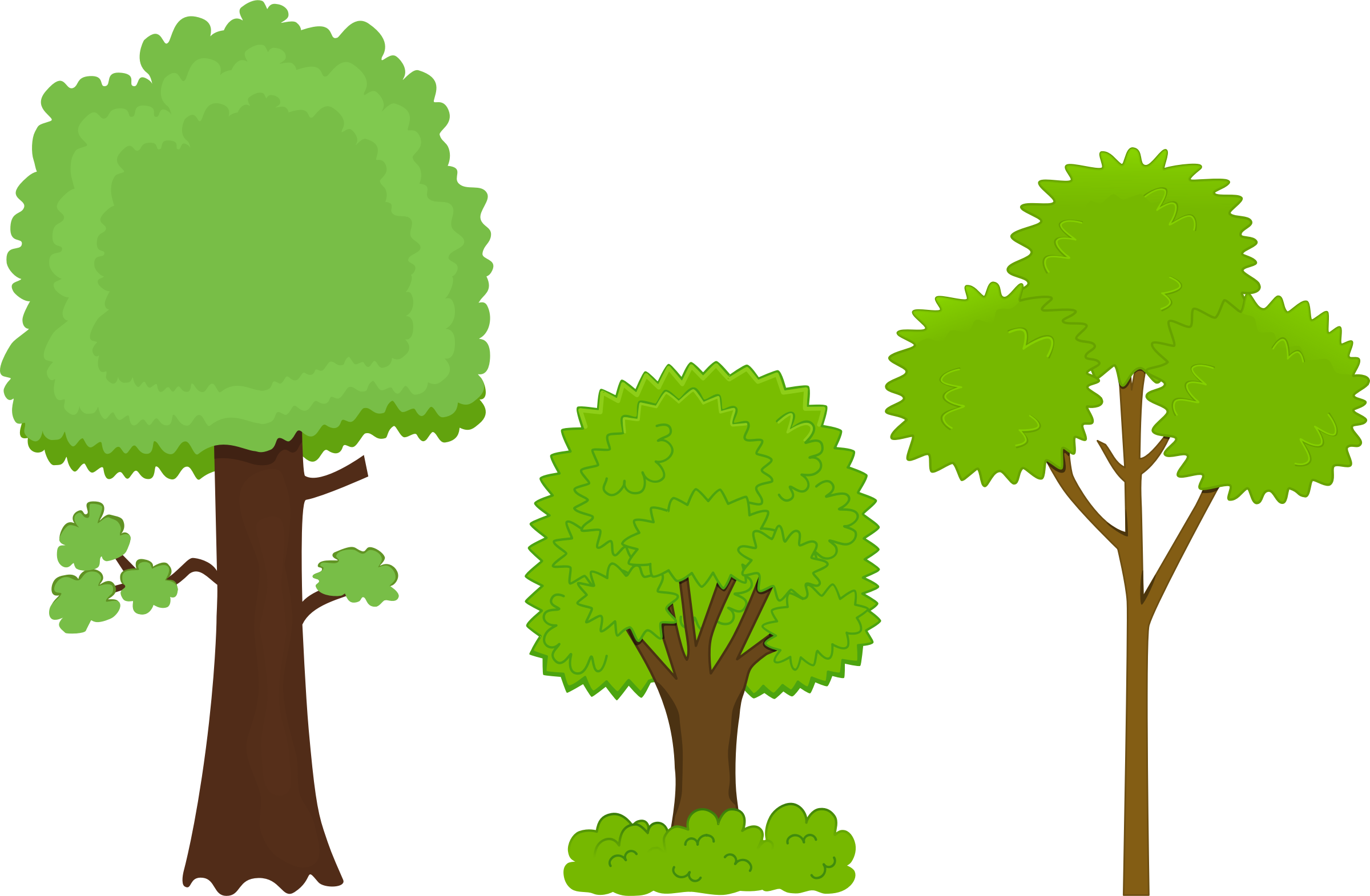 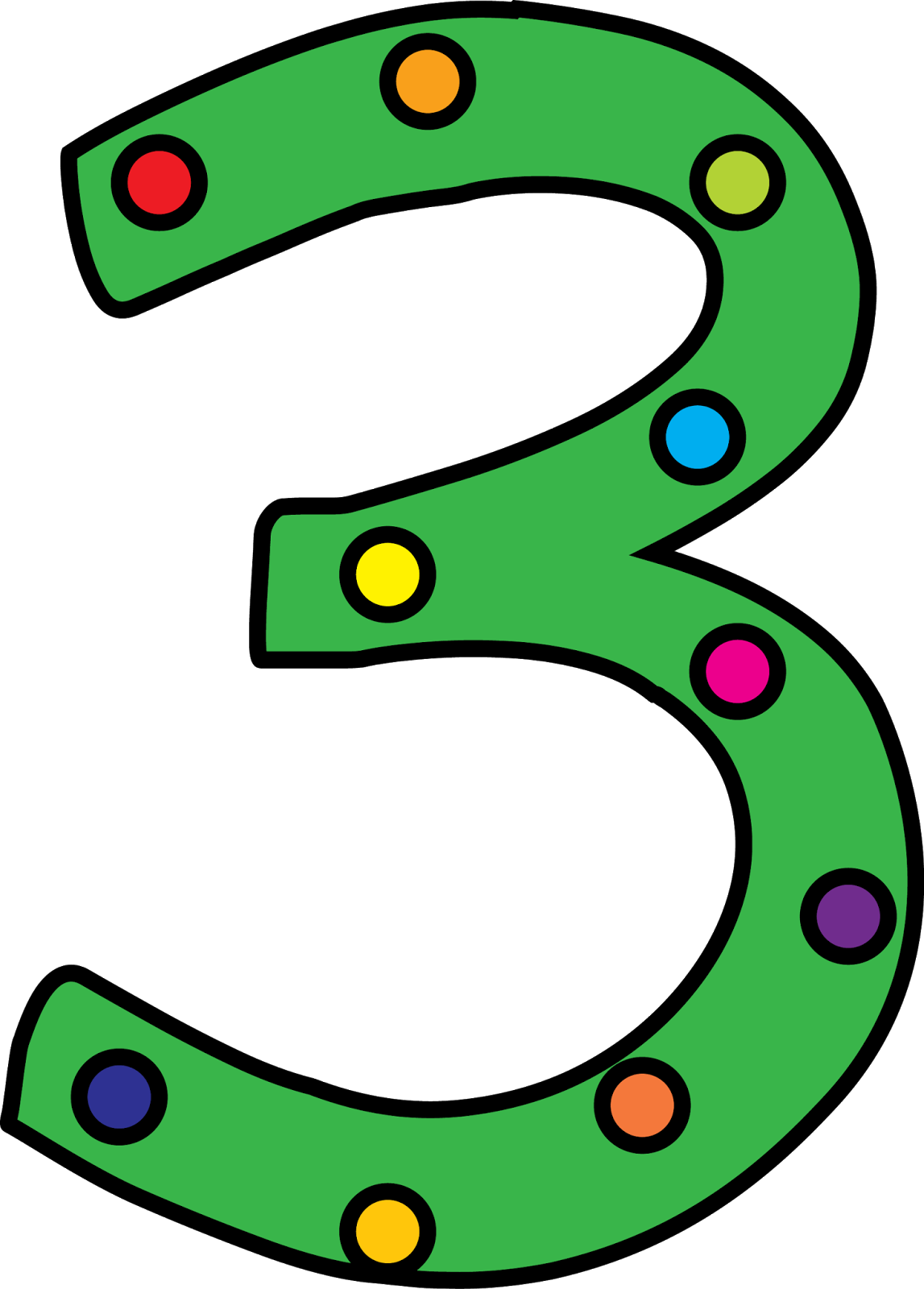 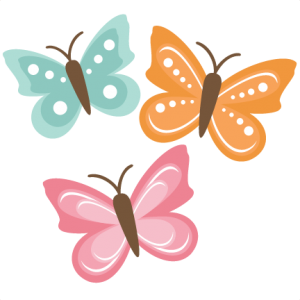 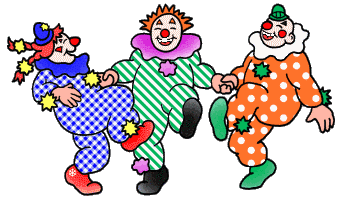 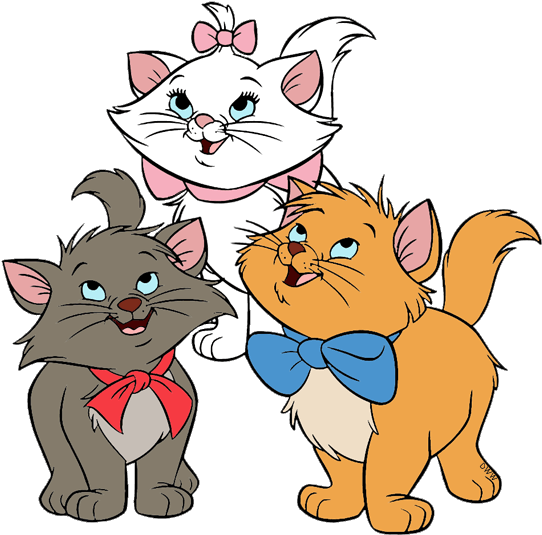 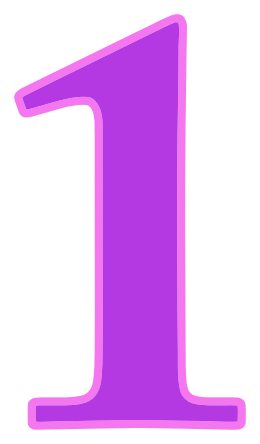 1
1
1
2
2
2
2
3
3
3
3
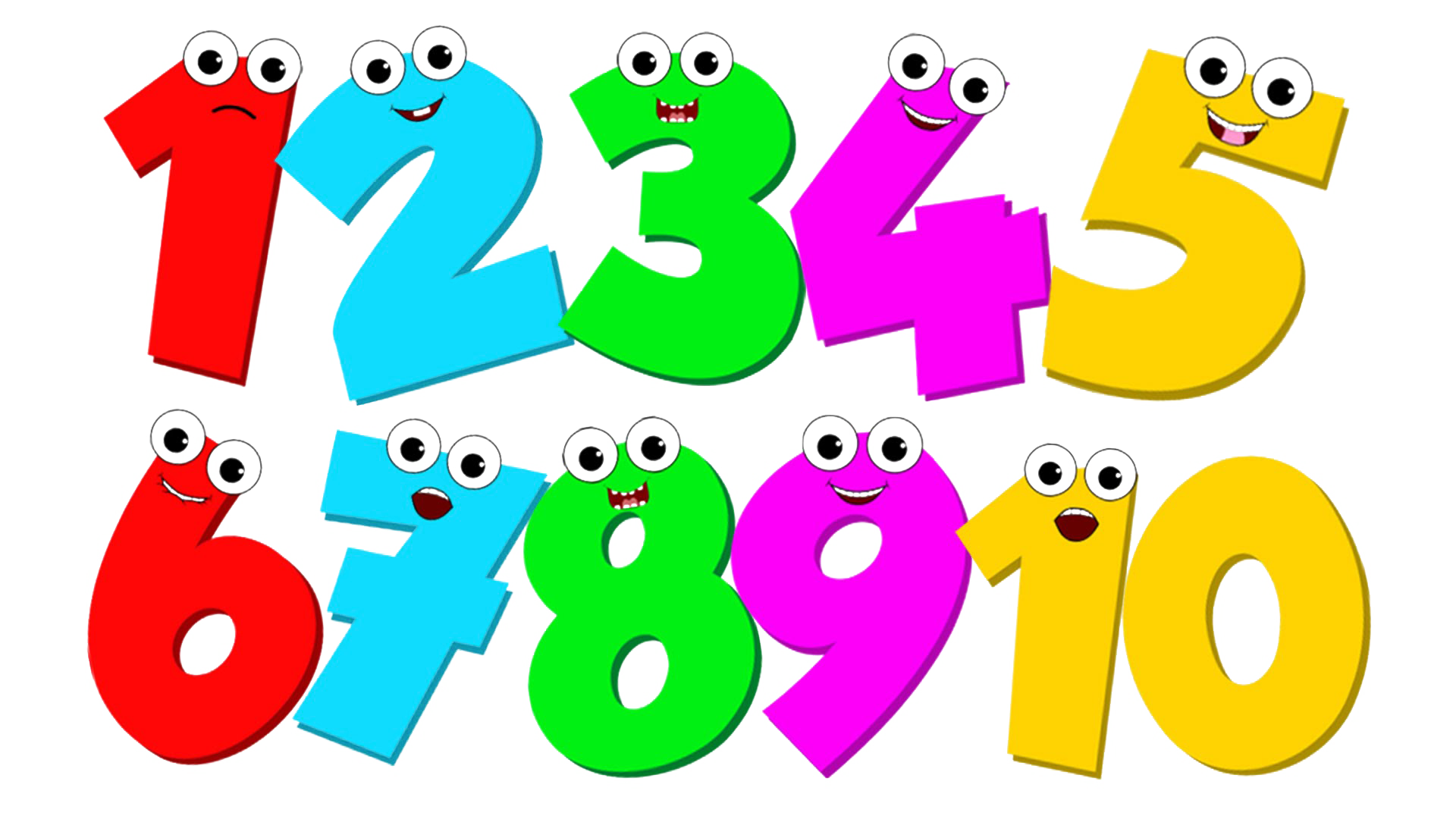 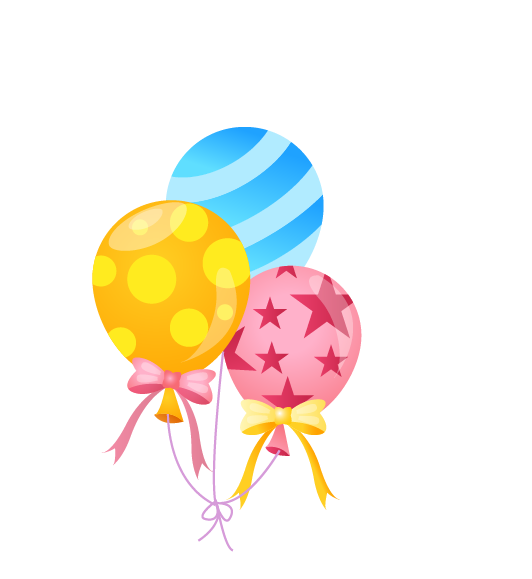 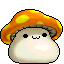 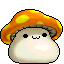 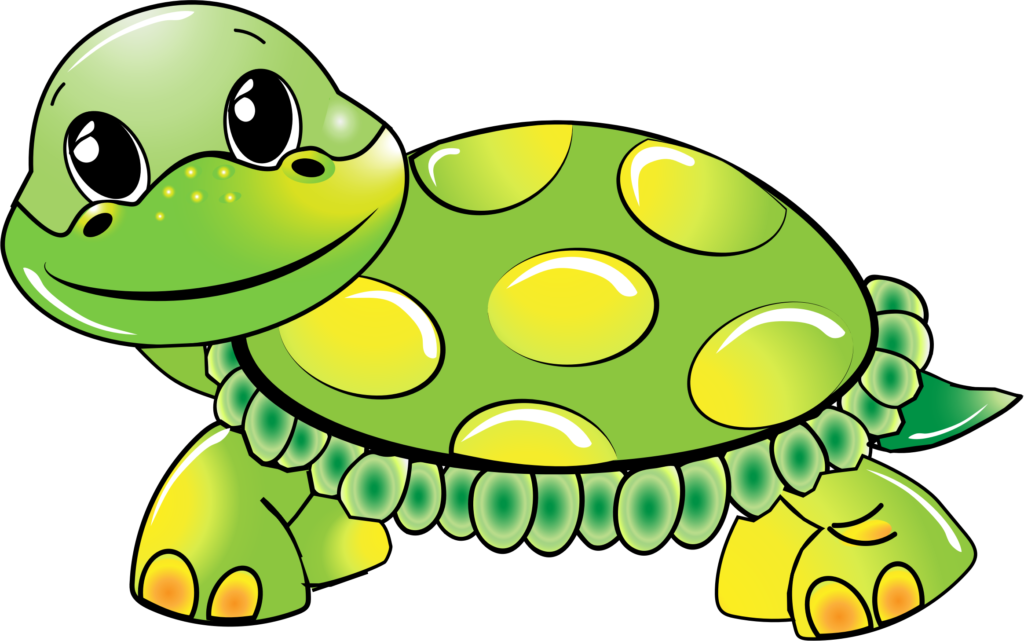 1
3
2
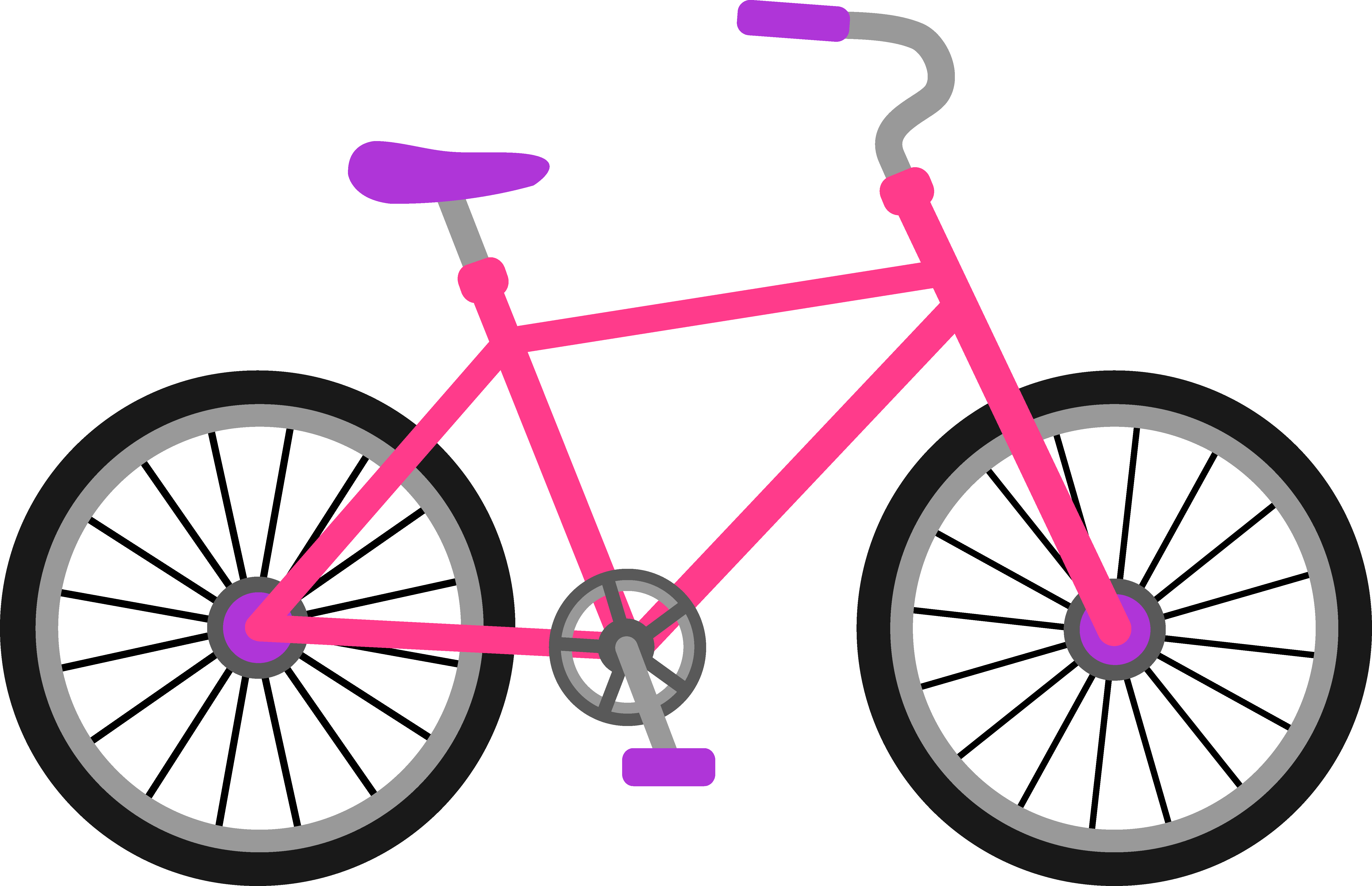 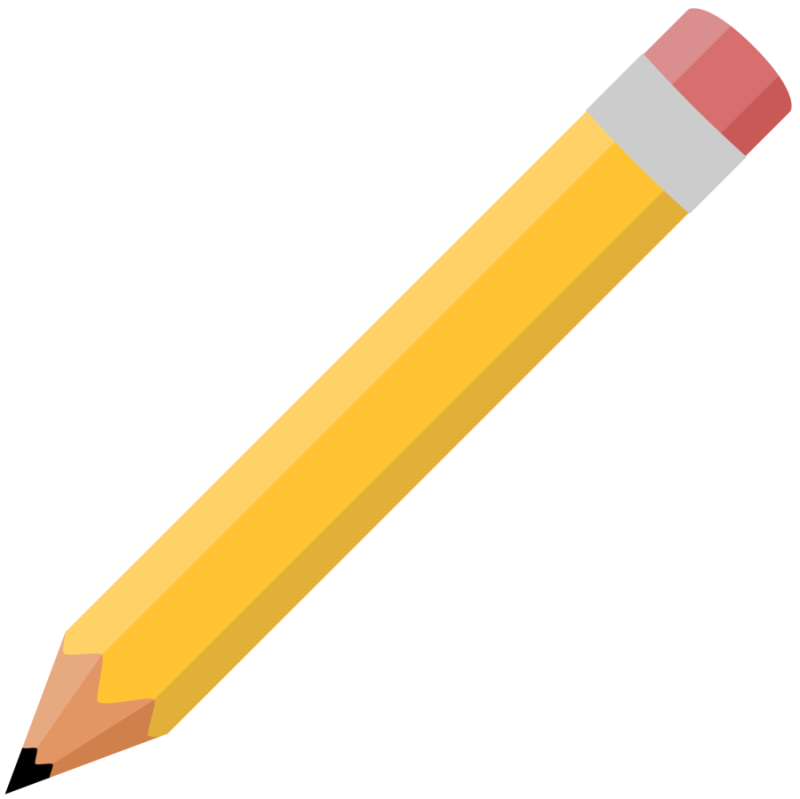 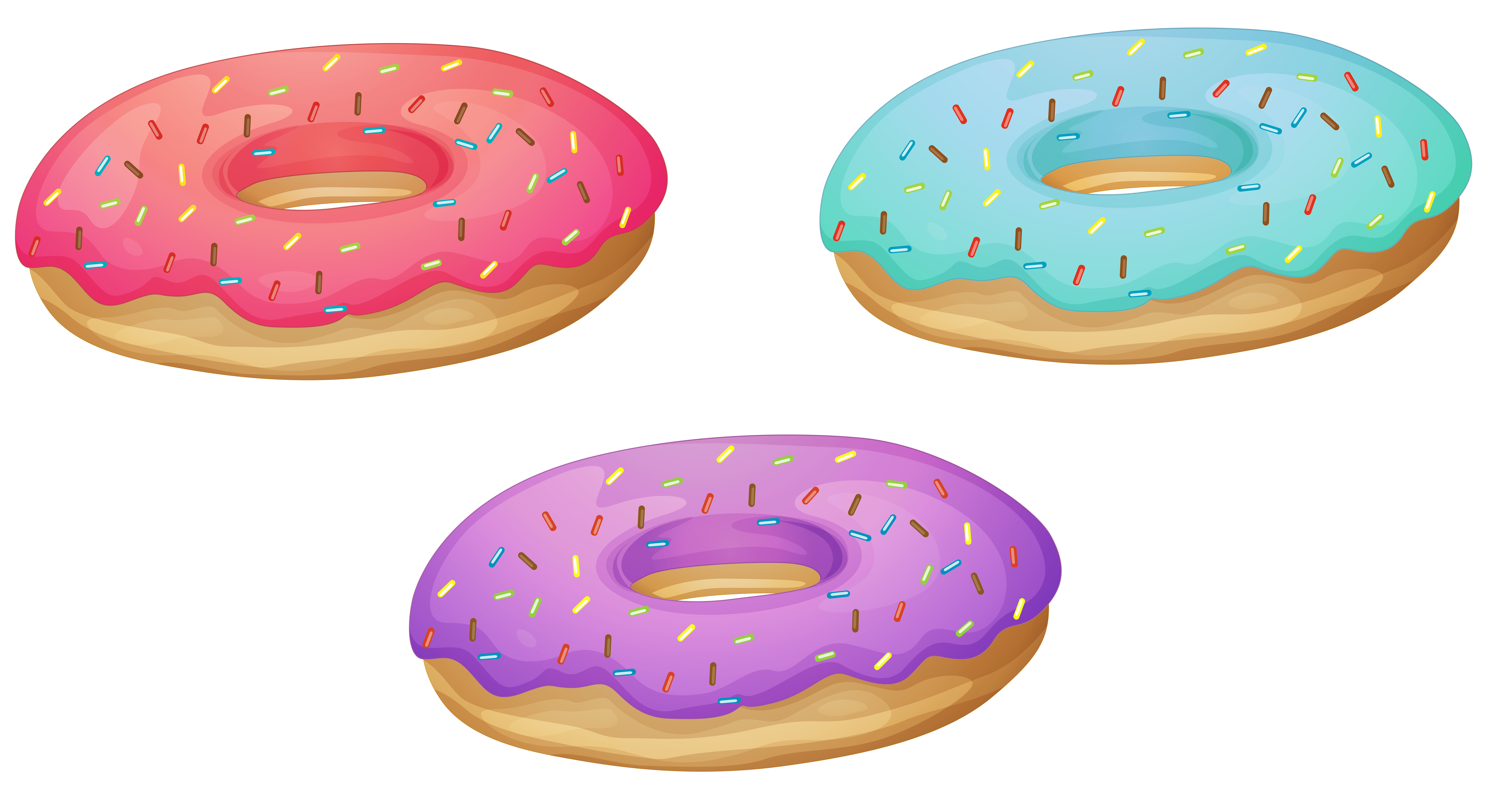 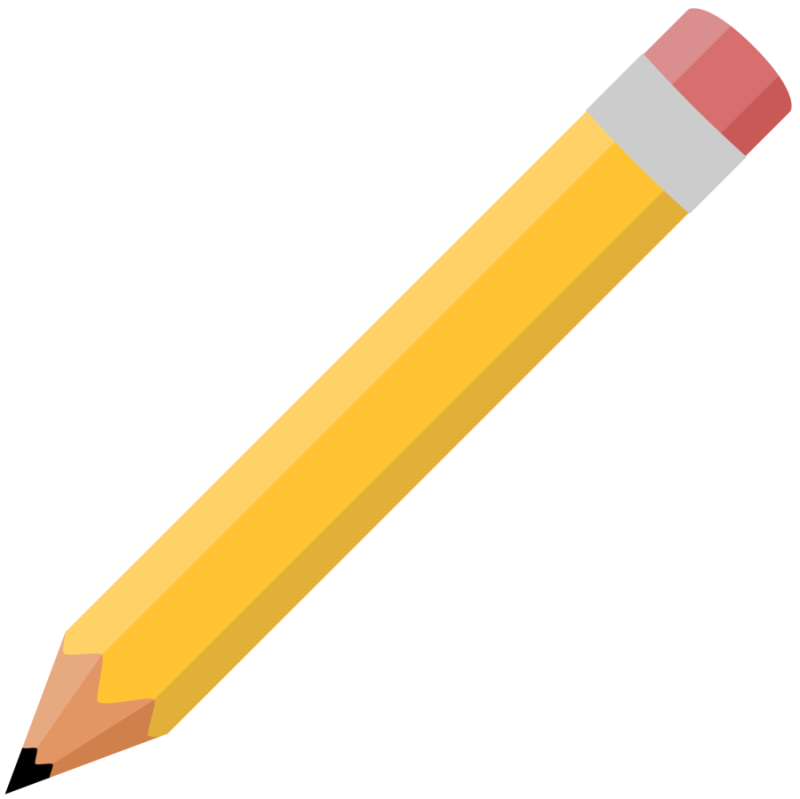 1
2
3
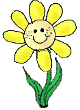 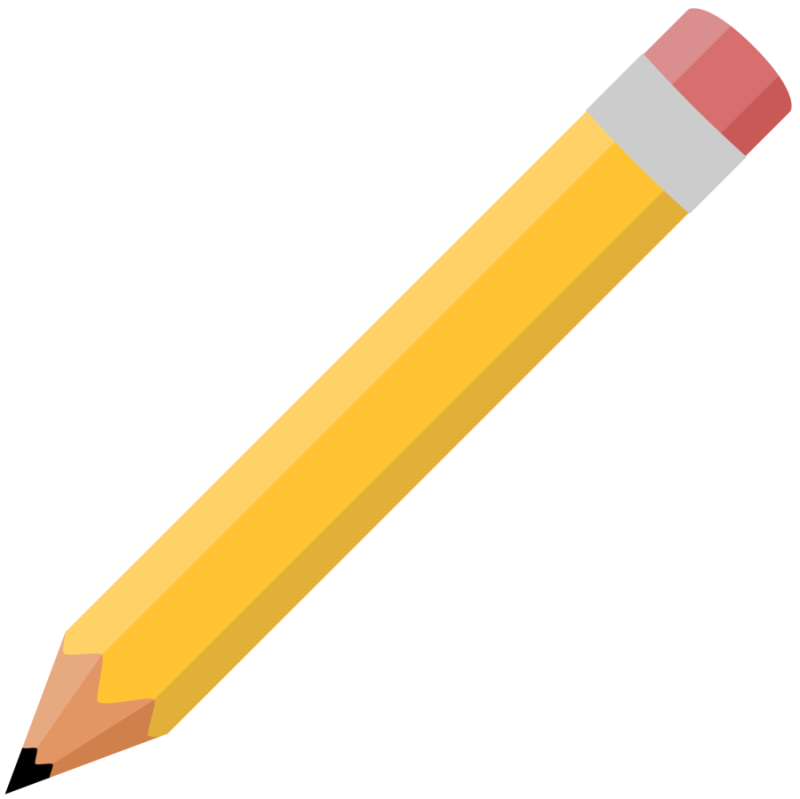 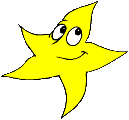 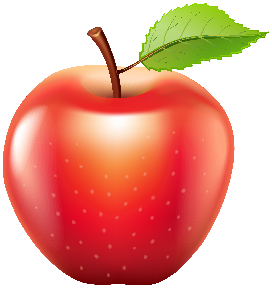 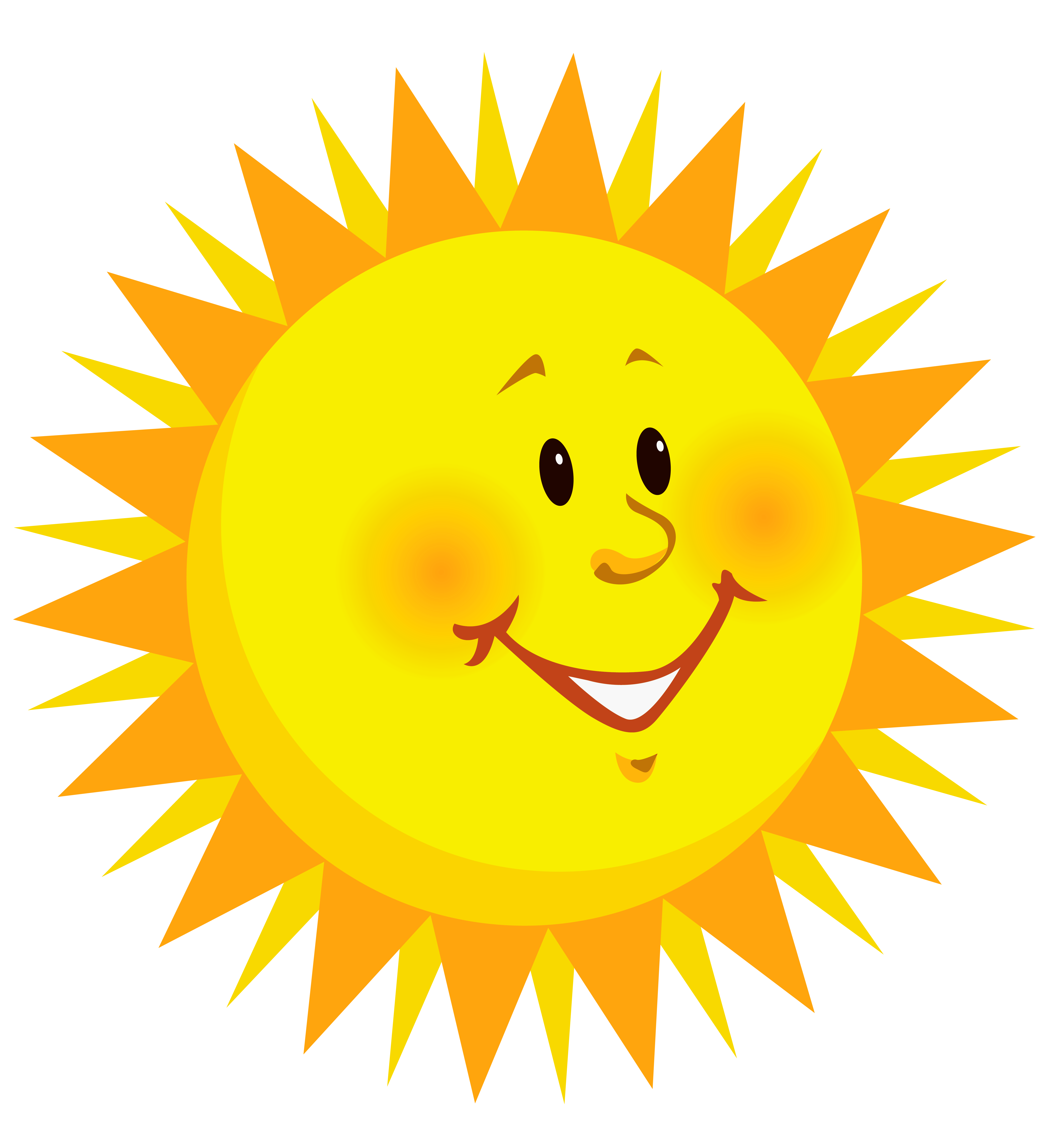 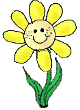 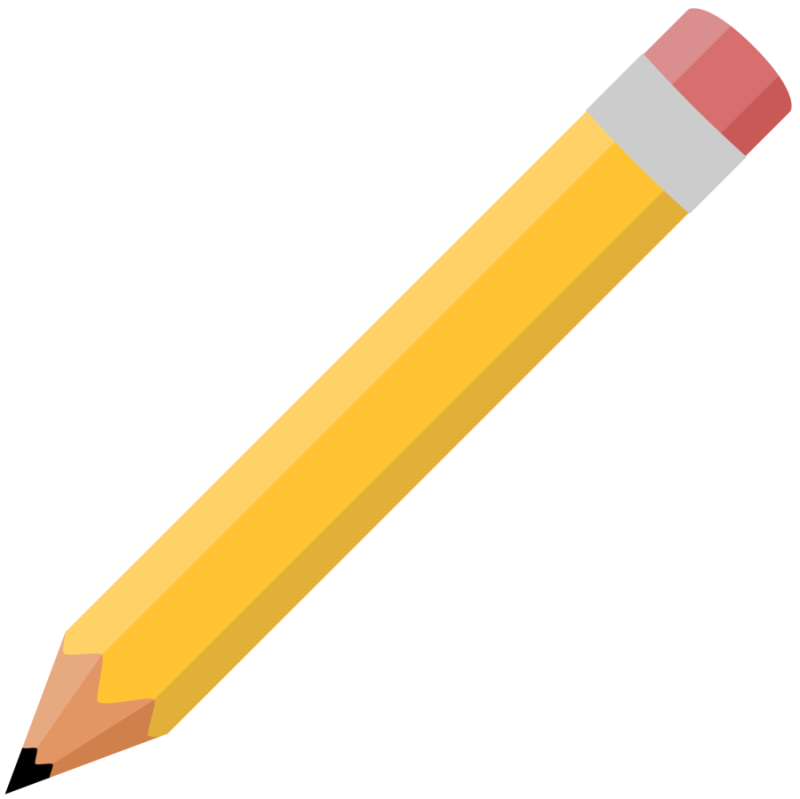 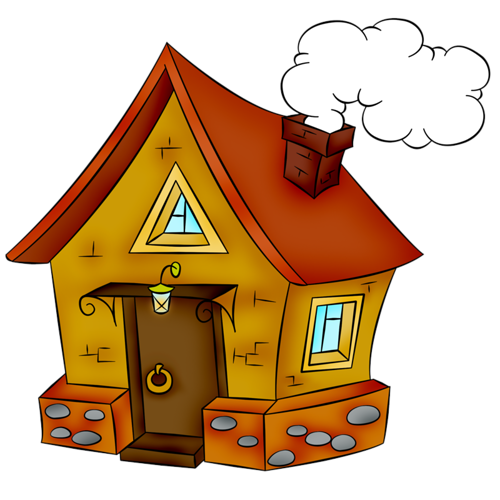 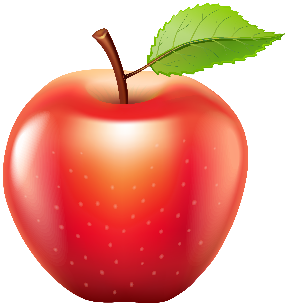 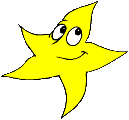 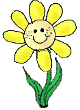 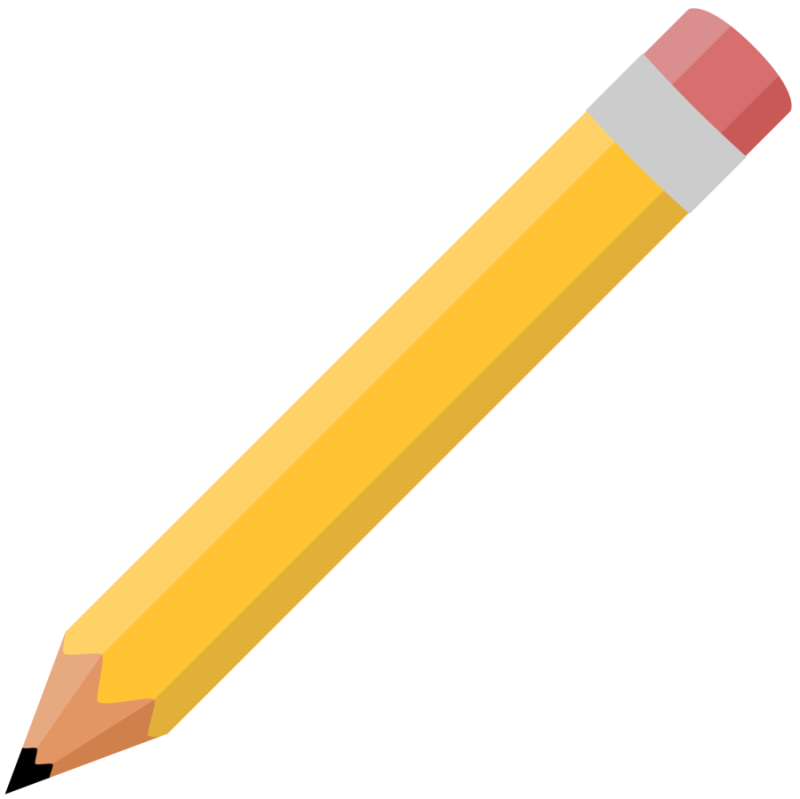 2
1
3
1
2
3
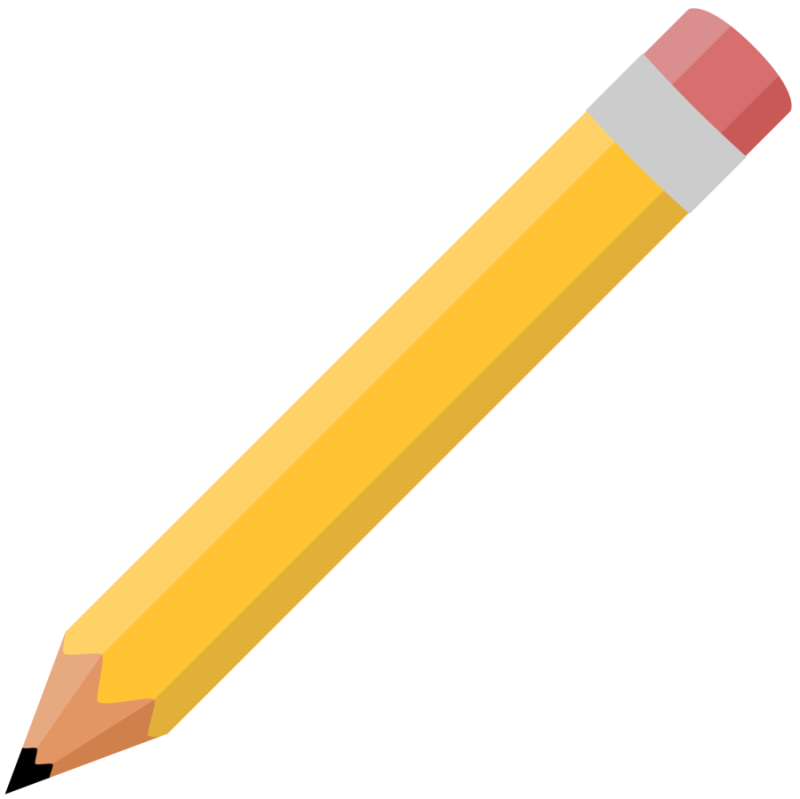 3
1
2
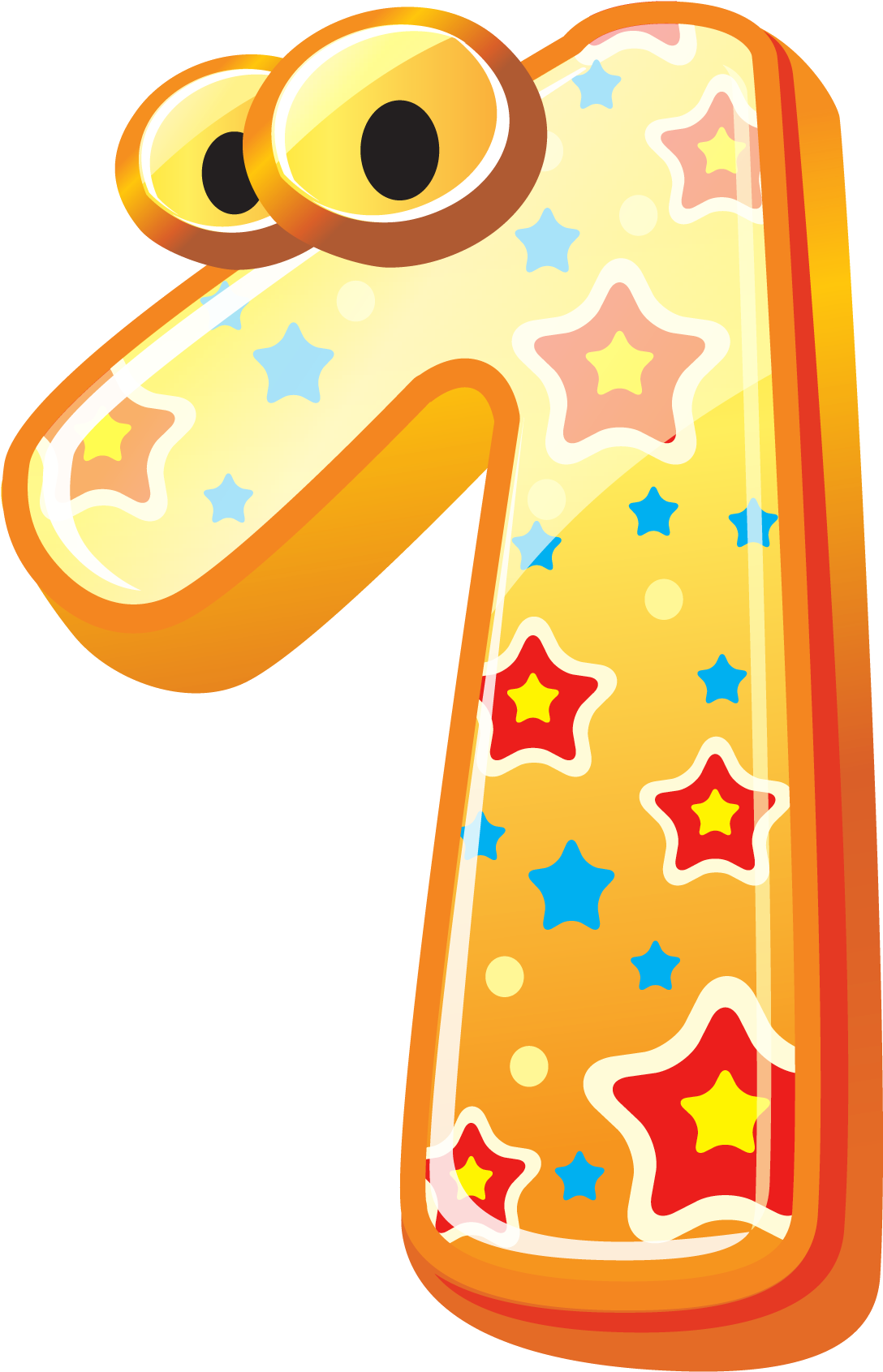 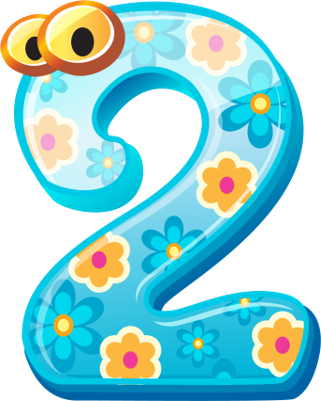 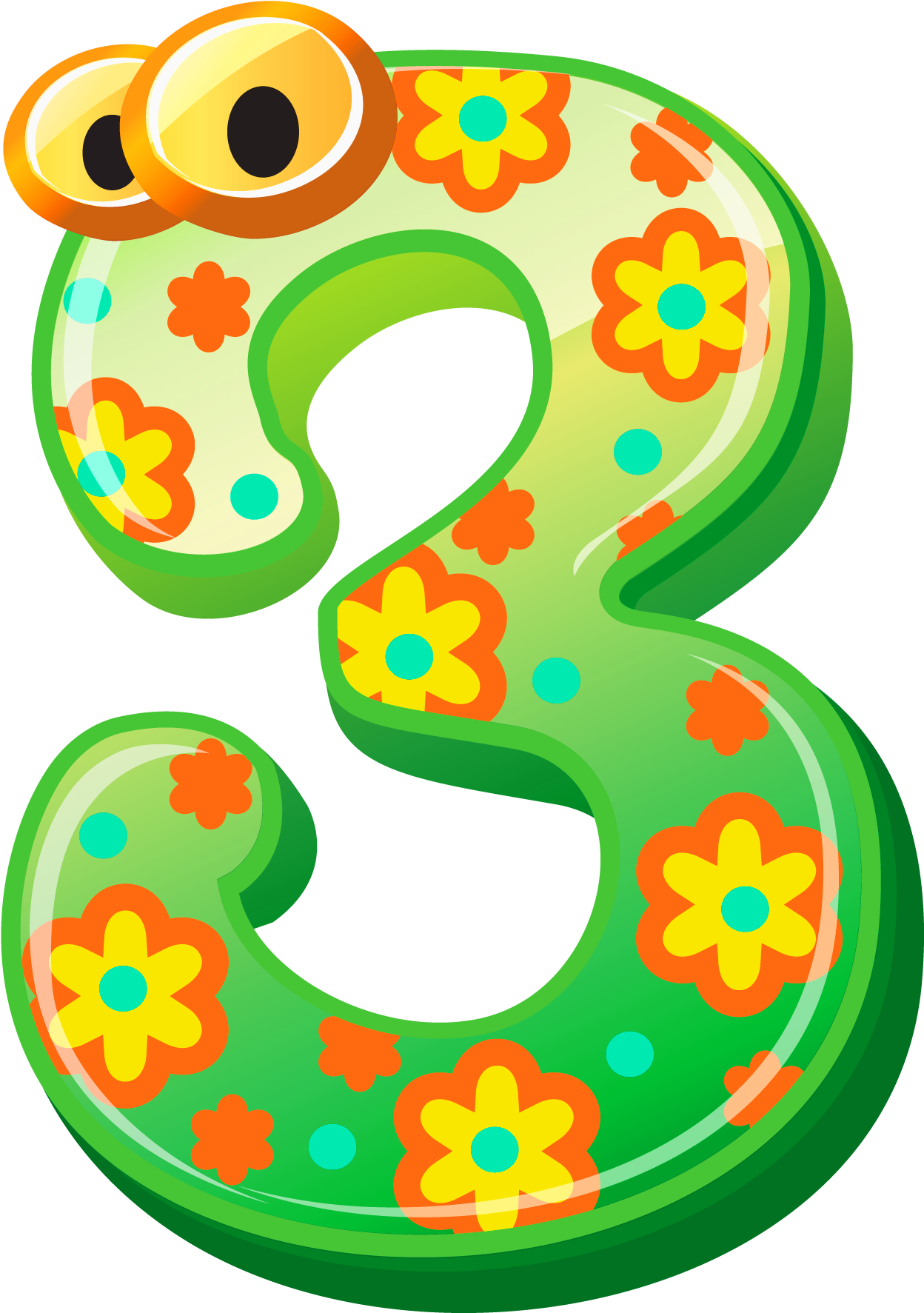 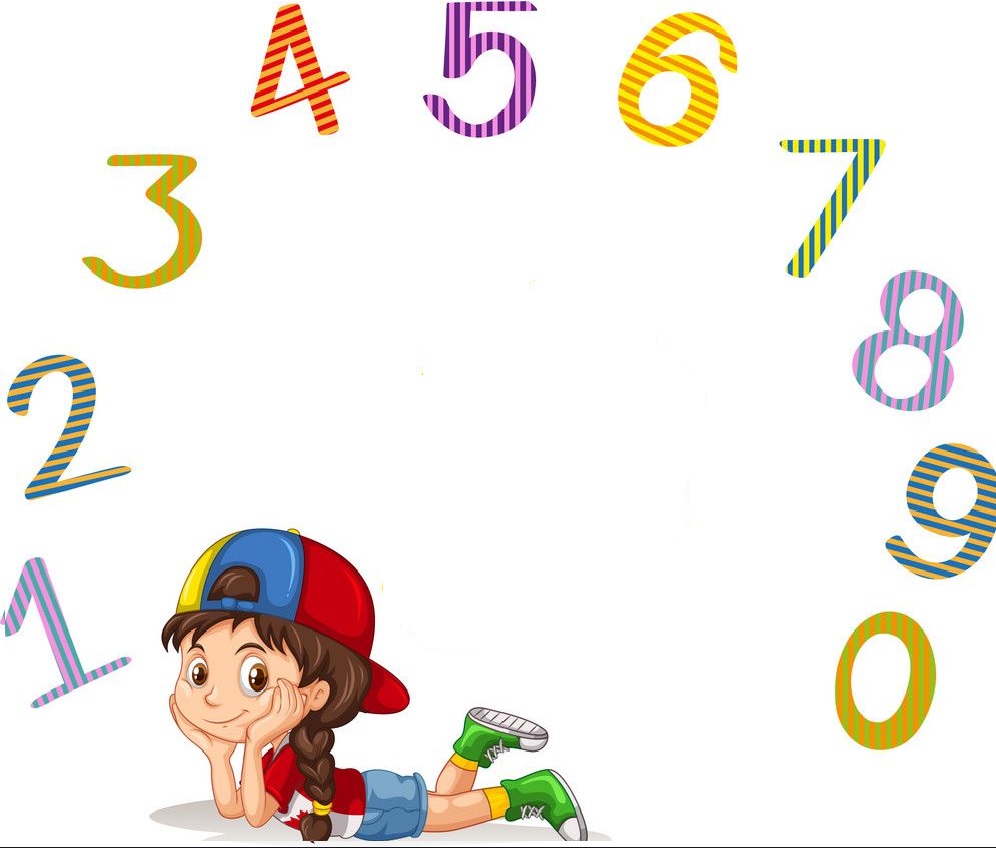 „ ДЈЕЧИЈА БРОЈАЛИЦА “
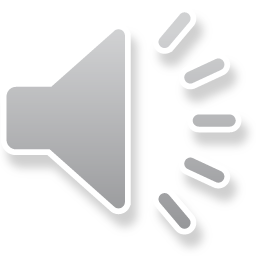